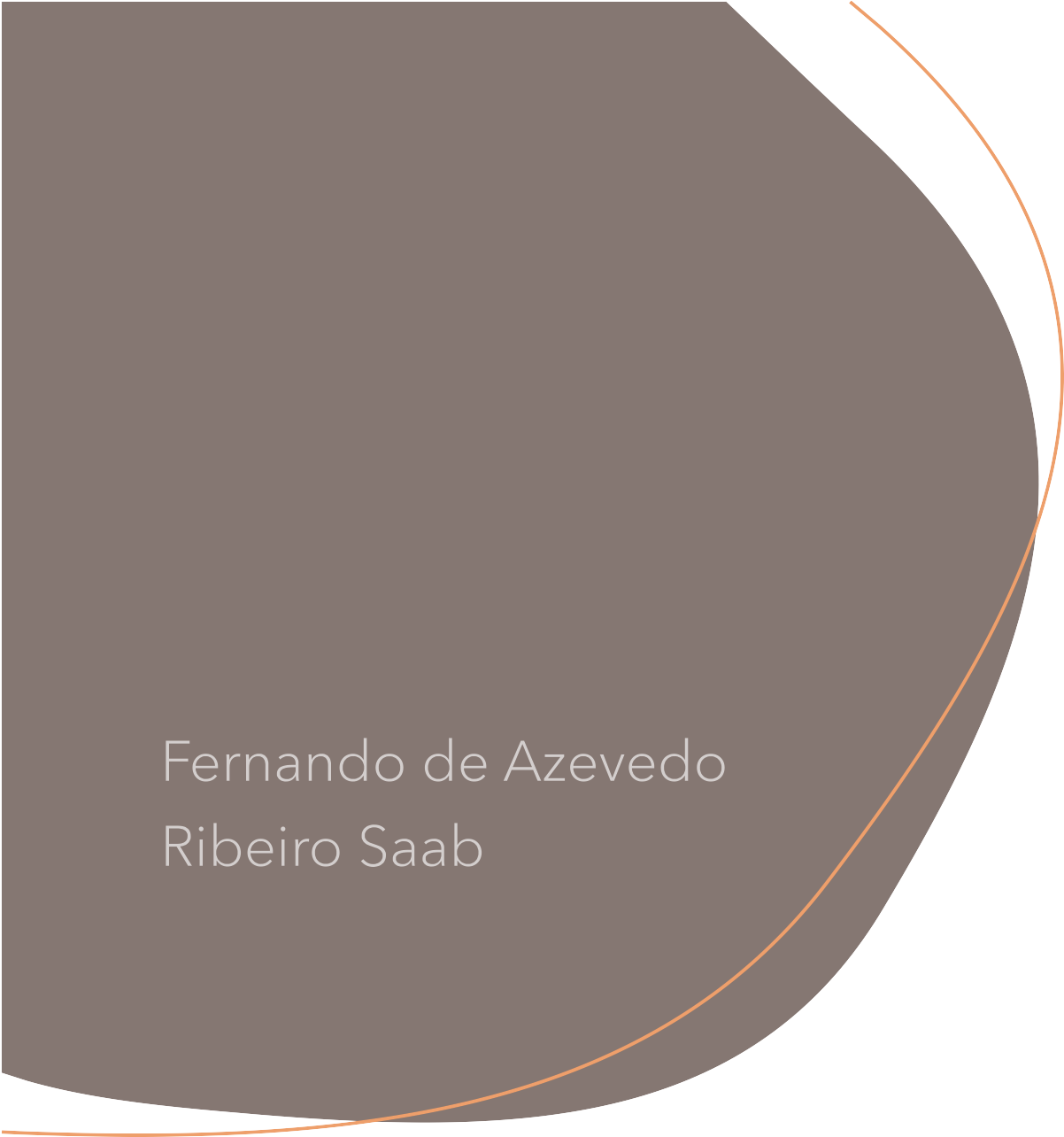 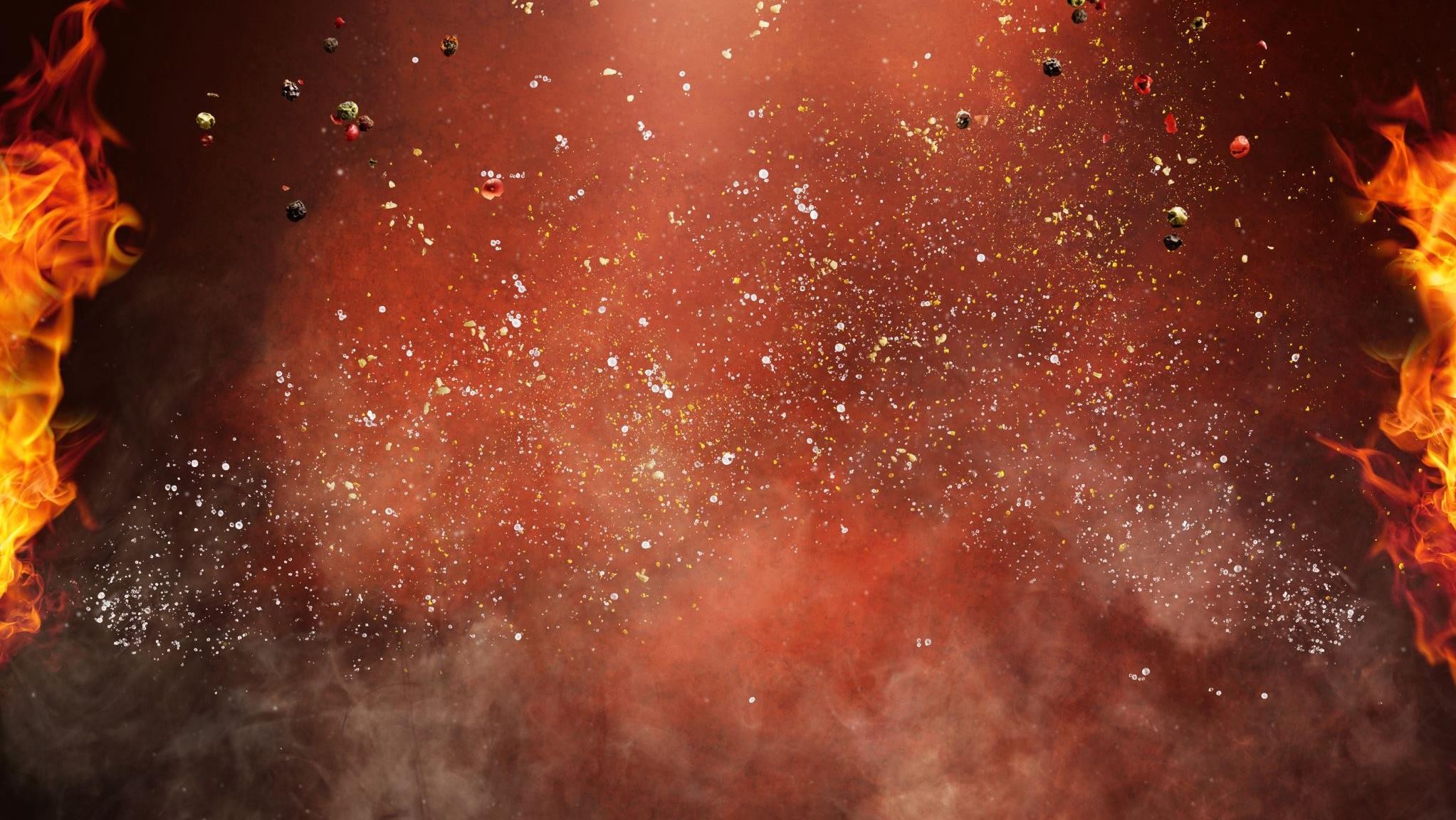 Resolução dos  Exercícios do  Módulo 4
Exercício 1
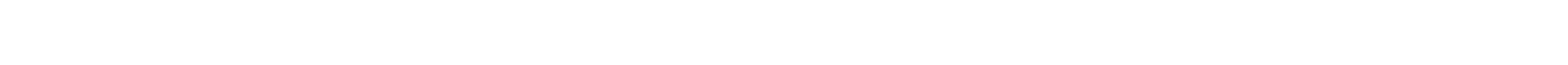 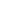 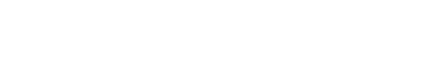 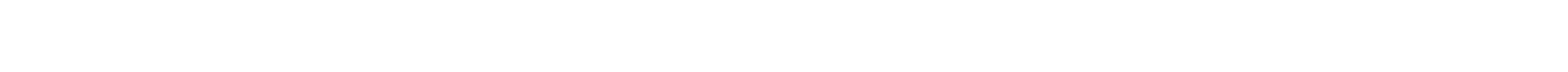 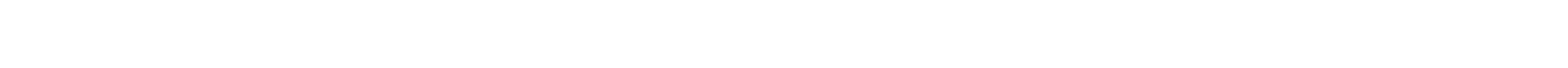 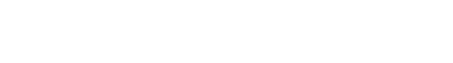 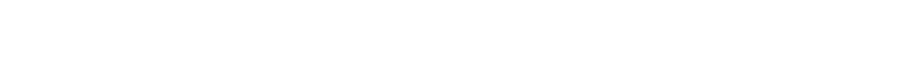 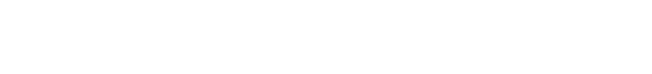 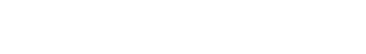 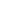 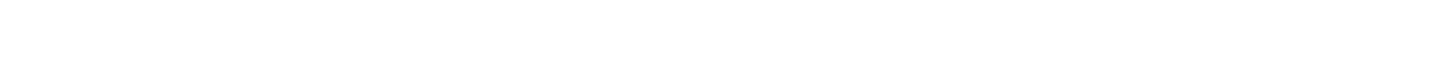 Exercício 2
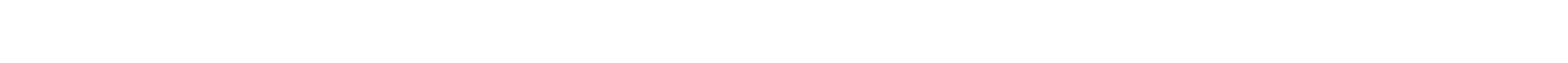 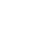 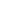 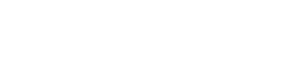 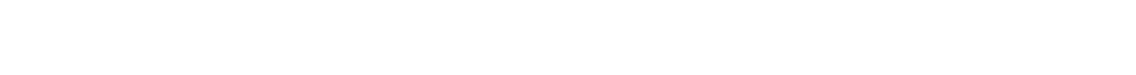 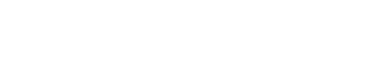 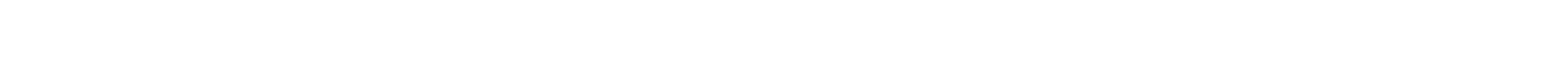 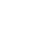 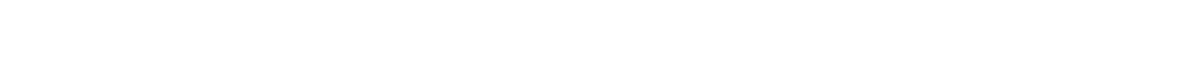 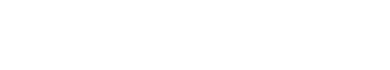 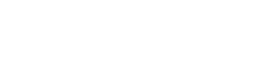 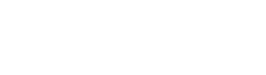 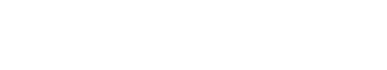 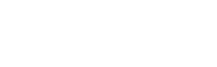 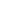 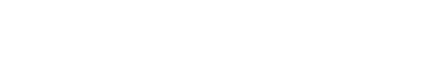 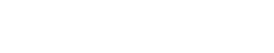 Exercício 3
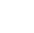 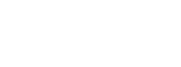 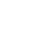 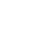 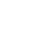 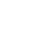 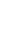 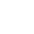 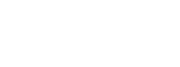 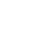 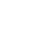 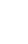 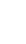 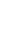 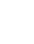 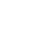 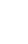 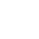 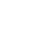 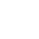 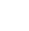 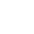 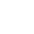 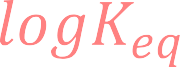 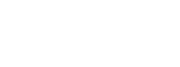 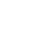 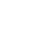 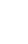 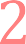 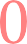 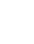 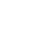 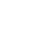 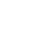 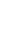 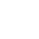 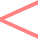 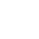 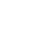 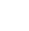 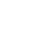 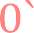 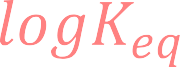 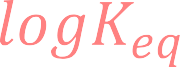 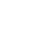 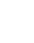 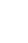 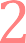 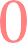 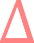 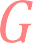 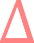 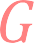 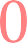 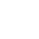 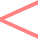 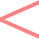 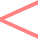 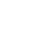 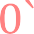 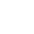 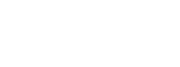 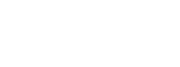 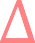 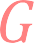 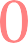 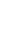 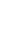 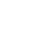 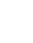 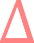 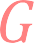 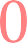 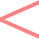 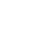 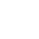 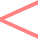 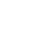 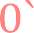 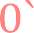 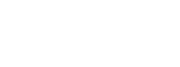 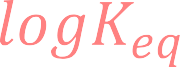 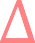 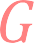 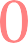 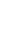 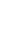 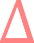 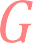 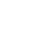 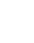 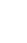 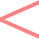 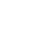 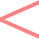 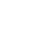 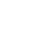 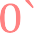 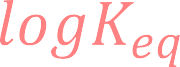 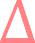 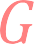 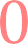 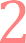 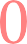 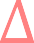 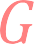 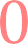 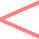 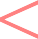 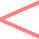 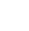 Exercício 3
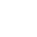 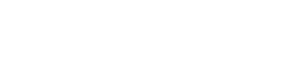 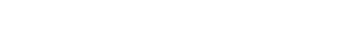 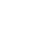 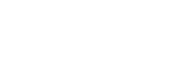 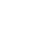 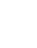 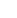 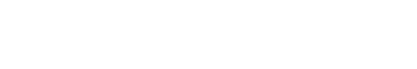 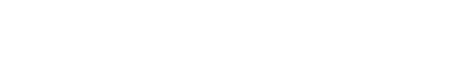 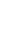 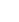 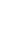 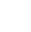 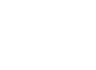 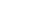 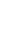 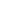 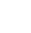 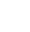 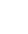 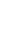 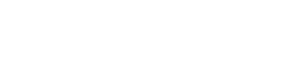 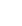 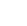 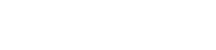 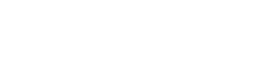 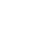 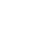 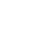 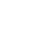 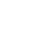 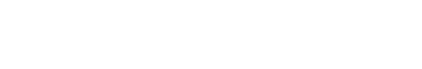 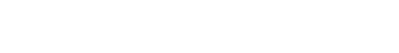 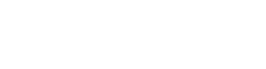 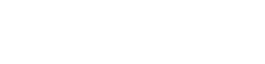 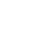 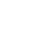 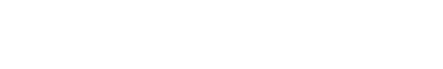 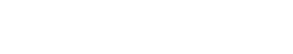 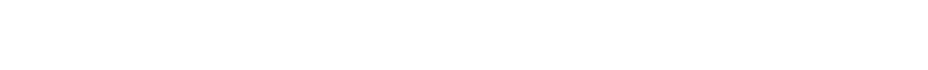 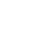 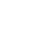 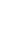 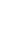 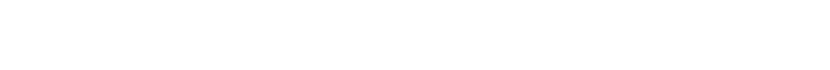 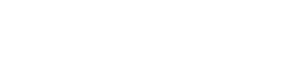 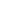 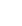 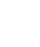 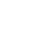 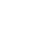 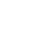 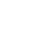 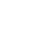 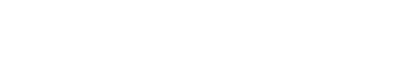 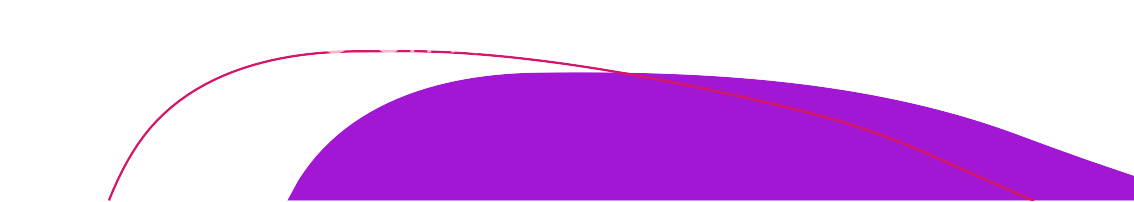 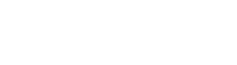 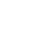 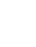 Exercício 4
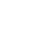 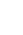 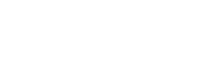 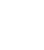 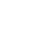 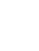 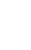 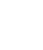 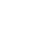 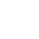 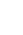 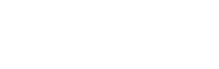 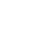 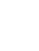 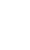 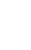 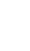 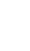 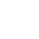 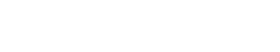 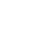 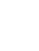 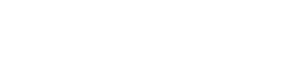 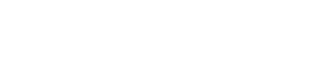 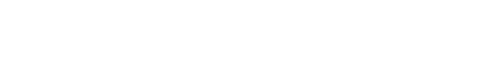 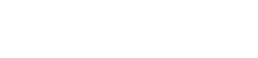 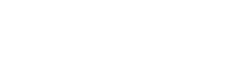 Exercício 4
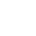 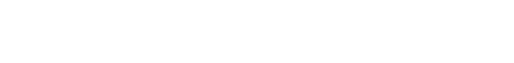 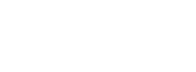 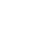 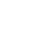 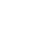 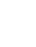 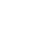 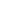 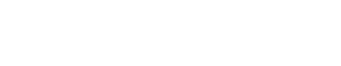 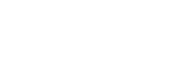 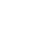 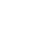 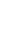 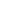 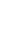 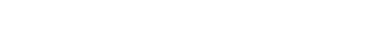 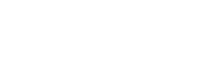 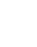 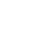 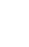 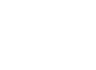 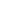 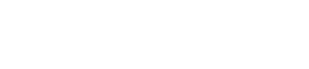 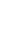 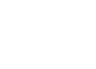 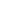 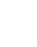 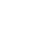 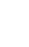 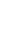 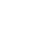 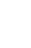 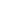 Exercício 4
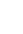 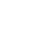 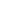 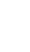 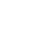 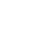 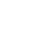 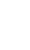 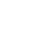 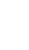 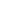 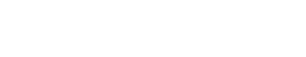 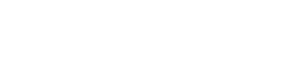 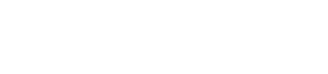 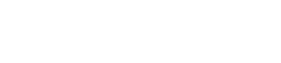 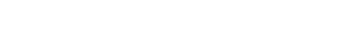 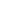 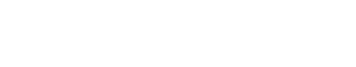 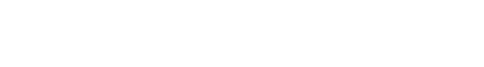 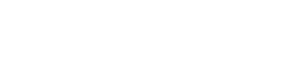 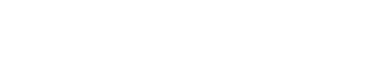 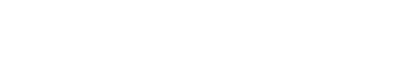 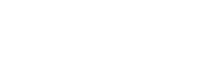 Exercício 5
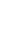 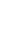 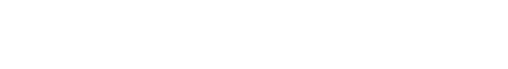 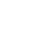 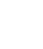 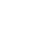 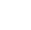 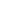 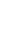 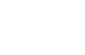 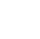 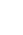 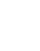 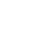 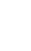 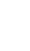 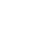 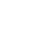 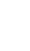 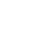 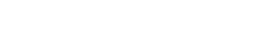 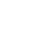 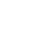 Exercício 5
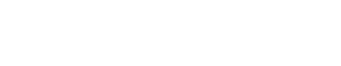 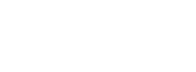 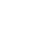 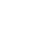 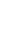 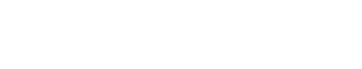 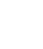 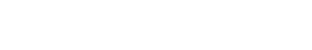 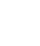 ΔG
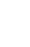 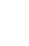 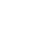 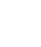 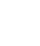 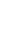 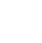 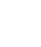 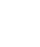 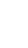 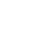 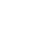 Exercício 5
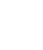 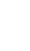 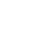 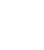 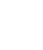 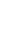 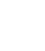 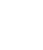 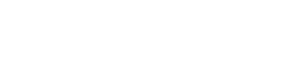 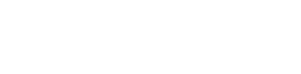 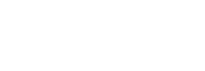 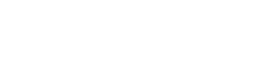 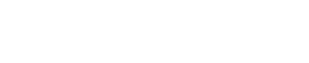 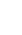 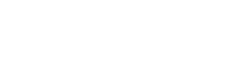 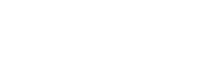 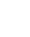 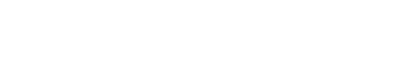 Exercício 5
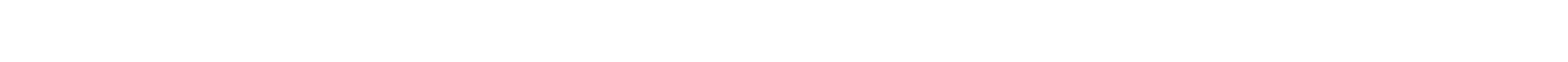 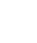 ΔG
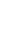 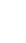 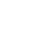 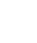 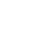 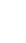 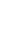 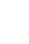 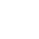 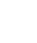 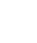 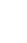 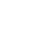 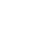 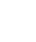 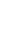 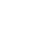 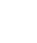 Exercício 5
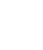 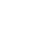 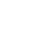 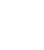 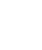 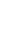 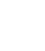 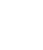 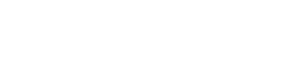 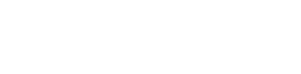 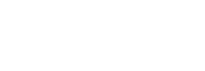 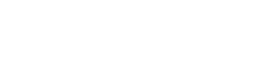 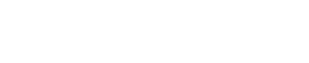 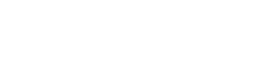 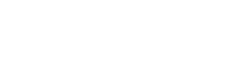 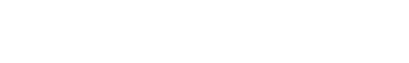 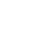 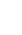 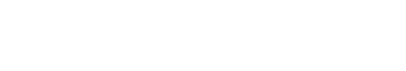 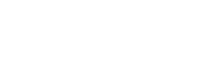 Exercício 6
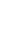 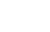 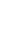 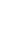 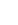 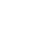 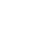 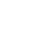 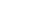 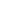 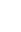 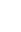 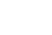 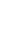 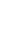 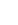 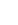 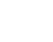 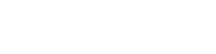 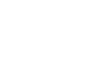 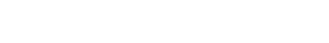 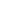 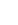 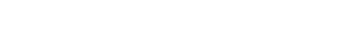 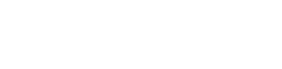 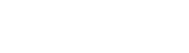 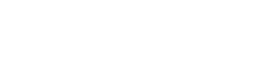 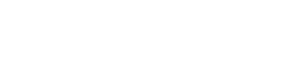 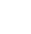 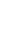 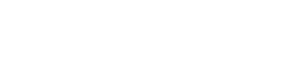 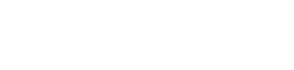 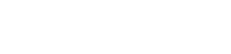 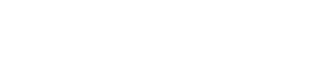 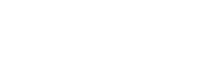 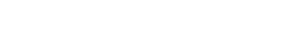 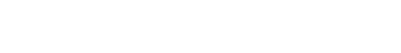 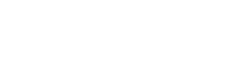 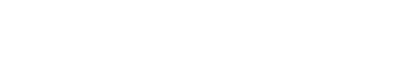 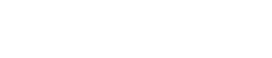 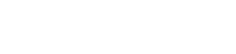 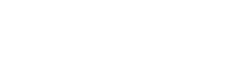 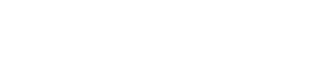 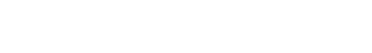 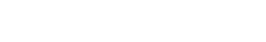 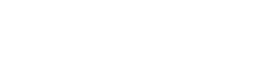 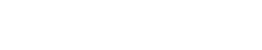 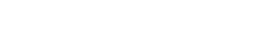 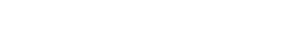 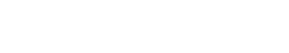 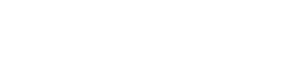 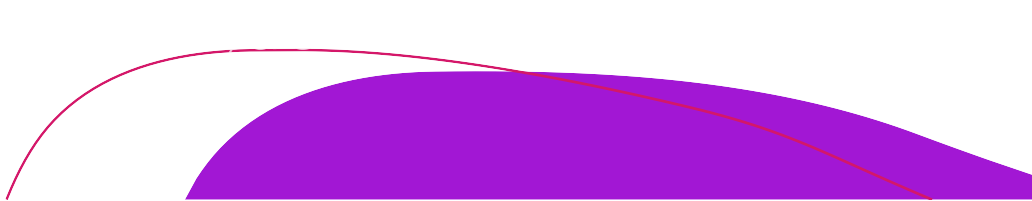 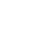 Exercício 7
ΔG0`
8
6
4
2
0
1E-05
1E-04
1E-03
1E-02
1E-01
1E+00
1E+01
1E+02
1E+03
1E+04
1E+05
-2
-4
-6
-8
Exercício 8
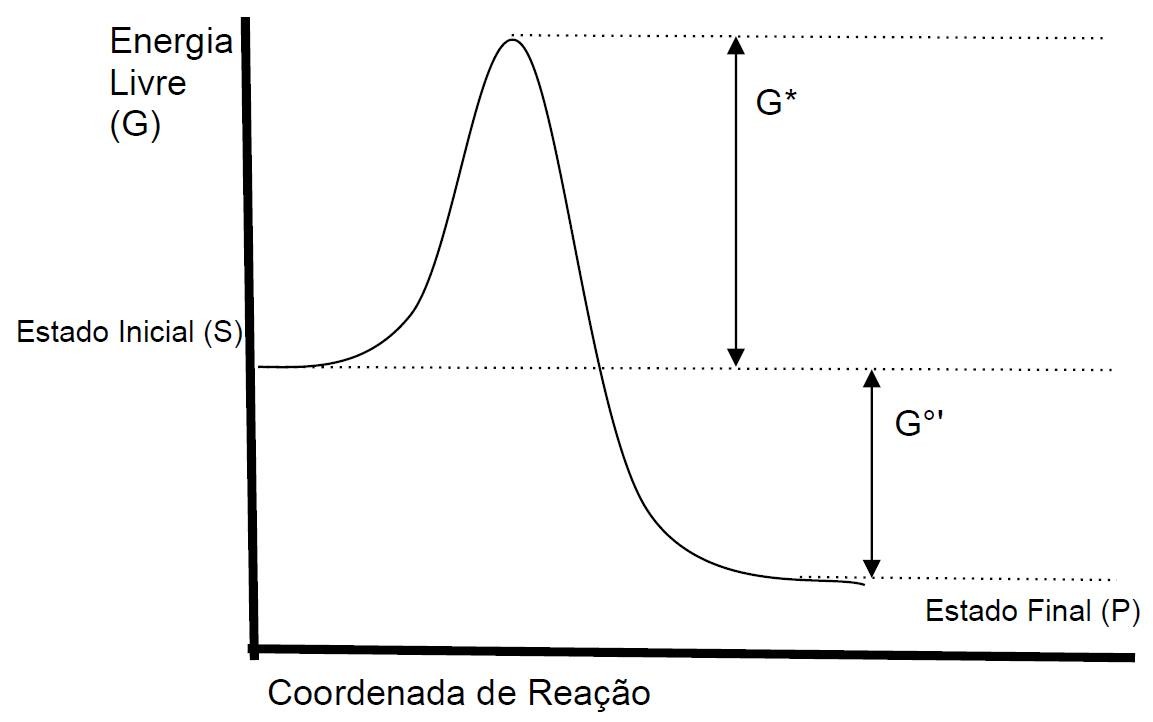